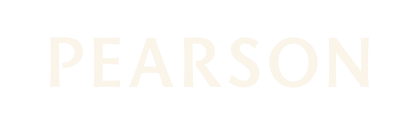 Emerging Trends in Digital Content Delivery
November 17, 2015
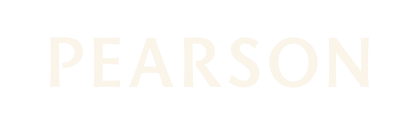 Back to school  2015 - a tipping point ?
13.2 M new devices purchased in 2014, a 33% increase over 2013
½ of K-12 students in NA will have access to 1 to 1 computing by 2015-2016
Since August 24, 2015 the Pearson Realize platform served
18 M sessions (22% in TX)
1.5 M unique users (26% in TX)
13 M math questions served in September
1142 different types of mobile devices served since BTS 2015
39 K district level reports served in September
[Speaker Notes: http://bits.blogs.nytimes.com/2015/08/19/chromebooks-gaining-on-ipads-in-school-sector/?_r=0
http://blogs.edweek.org/edweek/marketplacek12/2015/02/half_of_k-12_students_to_have_access_to_1-to-1_computing_by_2015-16_1.html]
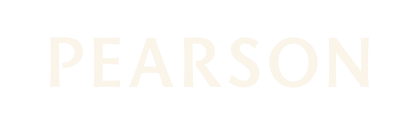 A clog in the pipe ?
63% of schools nationwide lack the infrastructure to support speeds needed for digital learning
Device density and concurrency of use in school buildings pose significant barriers
System complexity is daunting for many teacher and students
Offline access to digital resources is a must in many communities
Many compelling digital interactions require connectivity
social media
adaptivity
shared environments
[Speaker Notes: http://www.educationsuperhighway.org/challenge/
targets align with SETD recommendations adopted as targets by the E-Rate modernization order
Realize system requirements call for a high speed Internet connection
Per a 2013 Pew research poll, 82.5% of households with school age children have access to high speed Internet; average connection in the US is 11.9 Mbps
low-income houses have fewer and slower connections]
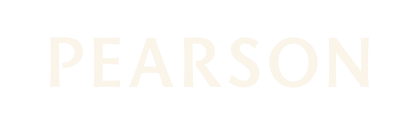 IMS, QTI, LMRI, SAML, etc.
Increased adoption of IMS Global Specifications
LTI Tool Provider and Tool Consumer
One Roster
Growth in Learning Management System adoption
Canvas, Schoology, its Learning, Safari Montage, Bb Learn, etc.
Integration with the district Student Information Systems
SSO
Rostering
Data